Onemocnění bělimy
Synek S.
KOO
Anatomické poznámky
Episkléra
Skléra
Lamina fusca
Zánětlivá onemocnění skléry
Episkleritis, ložiskové nebo difúzní, často bolestivé na tlak
Skleritis, překrvení – hluboká injekce, bolestivé, u zadní skleritidy pak protruze bulbu, bolesti při pohybech oka
Sklerokeratitidy- zánět přechází na rohovku- herpes viry, tbc, revmatismus, lepra, onchocerkóza
EPISCLERITIS AND SCLERITIS
1.  Episcleritis
Simple
Nodular
2.  Anterior scleritis
Non-necrotizing diffuse
Non-necrotizing nodular
Necrotizing with inflammation
Necrotizing without inflammation
   ( scleromalacia perforans )
3.  Posterior scleritis
Etiologie
Herpes zoster
Choroby vaziva: rheumatiodní arthritida, lupus erythematodes, polyarteritis nodosa, Wegner` s granulomatosis
Sarcoidosis, tuberculosis
Léčba
Nesteroidní antiflogistika- indomethacin 100 mg for 4 days, celkkově prednisolone 60 / 80 mg, imunosupresiva
Specifická léčba antituberculostatika
Applied anatomy of vascular coats
Episcleritis
Scleritis
Normal
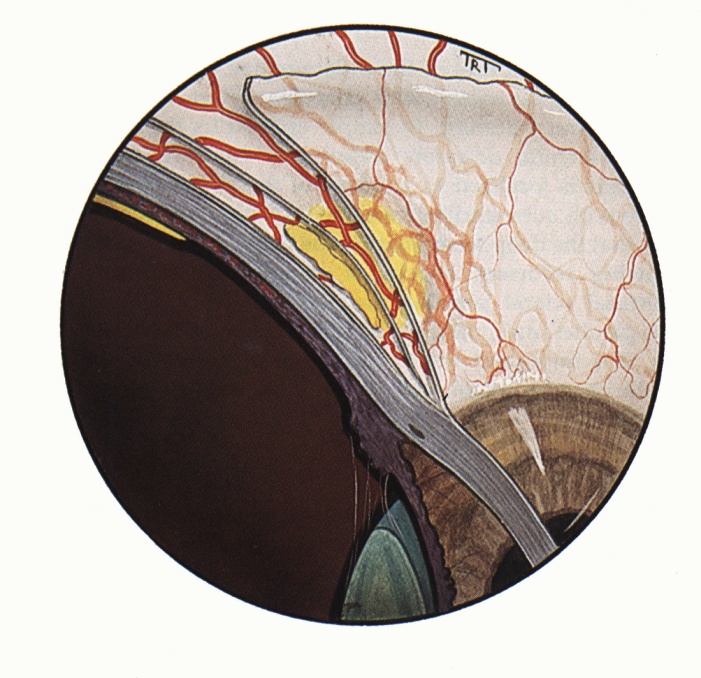 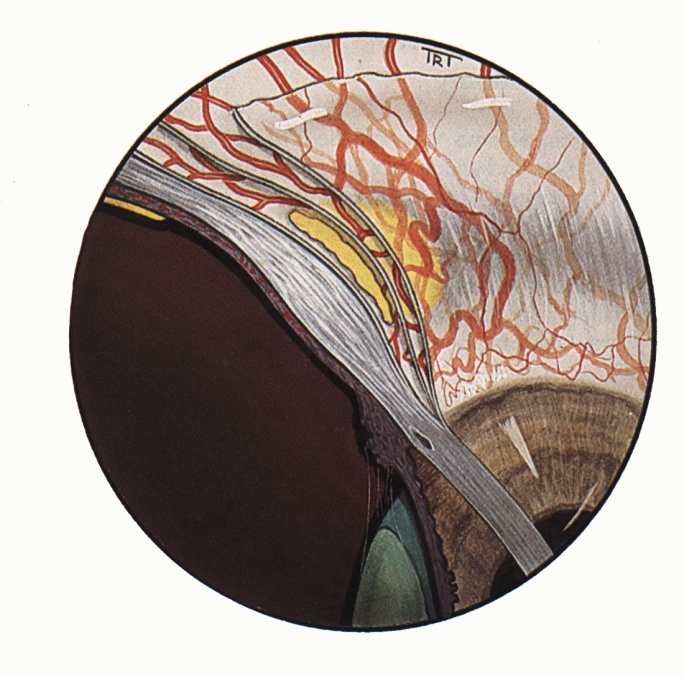 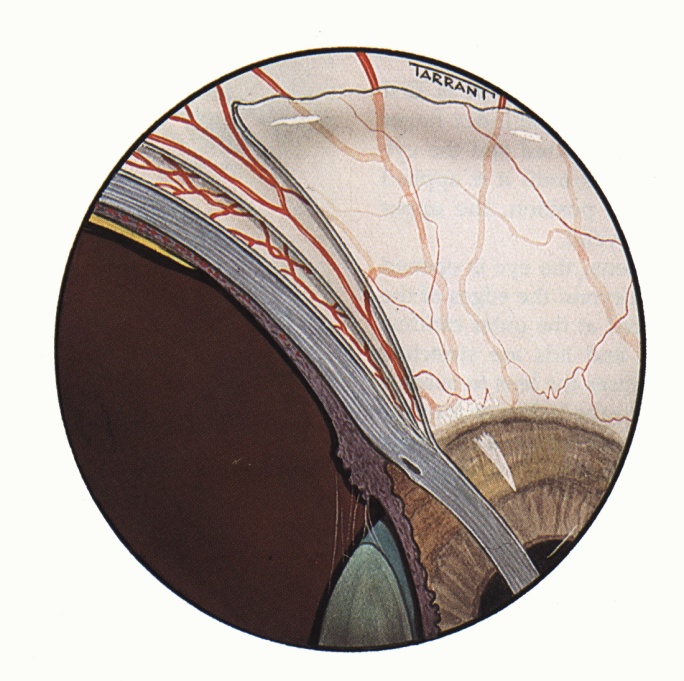 Maximal congestion of 
  deep vascular plexus
Radial superficial episcleral
   vessels
Maximal congestion 
  of episcleral vessels
Deep vascular plexus 
  adjacent to sclera
Slight congestion of 
   episcleral vessels
Simple episcleritis
Common, benign, self-limiting but frequently recurrent
Typically affects young adults
Seldom associated with a systemic disorder
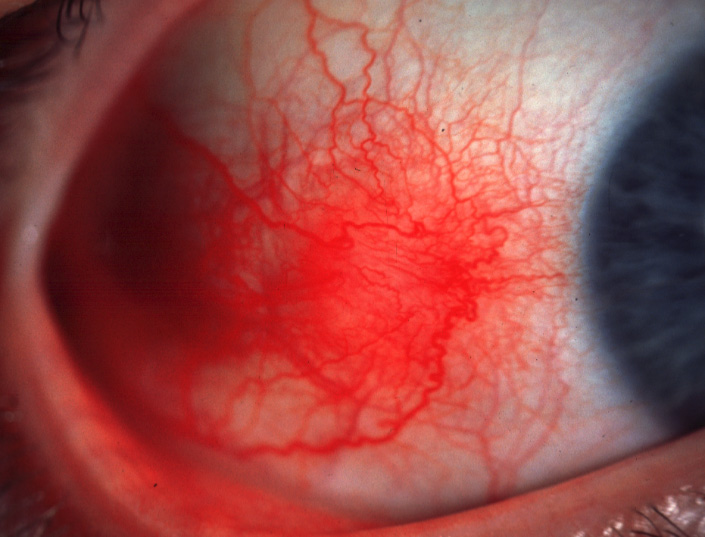 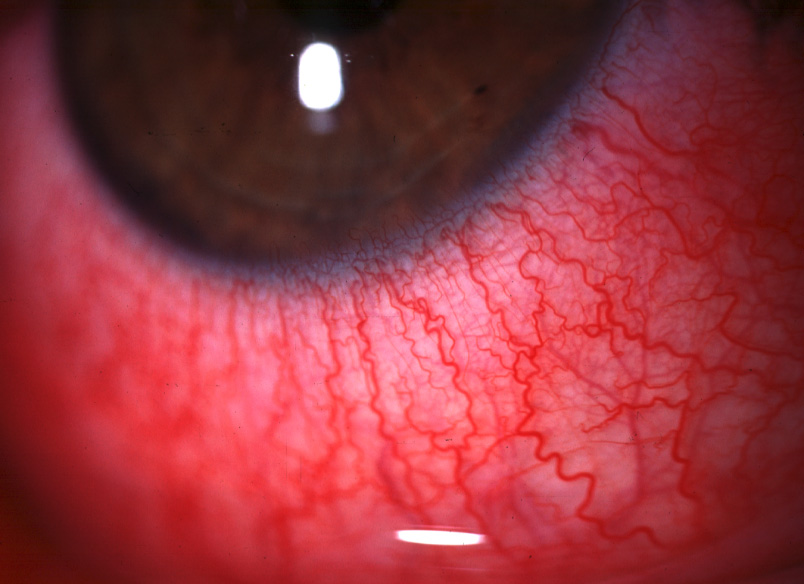 Simple sectorial episcleritis
Simple diffuse episcleritis
Treatment
Topical steroids
Systemic flurbiprofen ( 00 mg tid  if unresponsive
Nodular episcleritis
Less common than simple episcleritis
May take longer to resolve
Treatment - similar to simple episcleritis
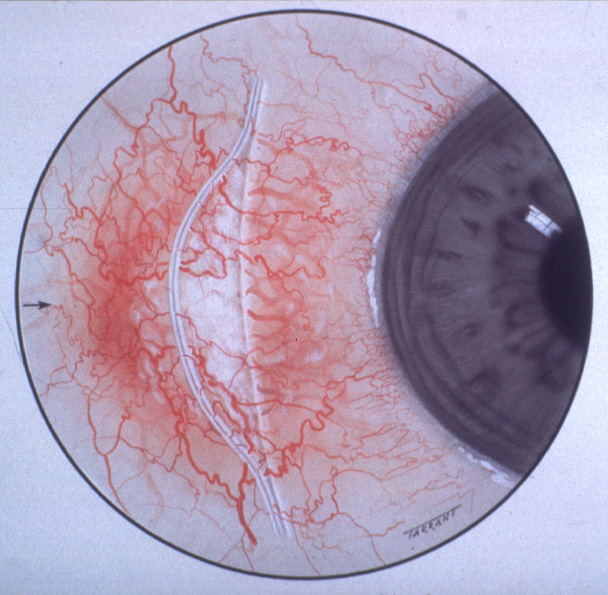 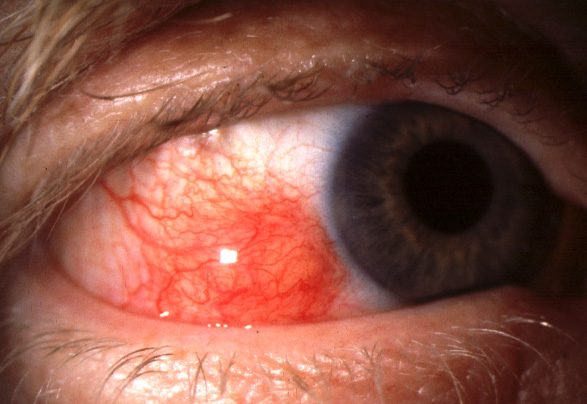 Localized nodule which can be moved over sclera
Deep scleral part of slit-beam  
not displaced
Causes and Systemic Associations of Scleritis
1. Rheumatoid arthritis
2. Connective tissue disorders
Wegener granulomatosis
Polyteritis nodosa
Systemic lupus erythematosus
3. Miscellaneous
Relapsing polychondritis
Herpes zoster ophthalmicus
Surgically induced
Diffuse anterior non-necrotizing scleritis
Relatively benign - does not progress to necrosis
Widespread scleral and episcleral injection
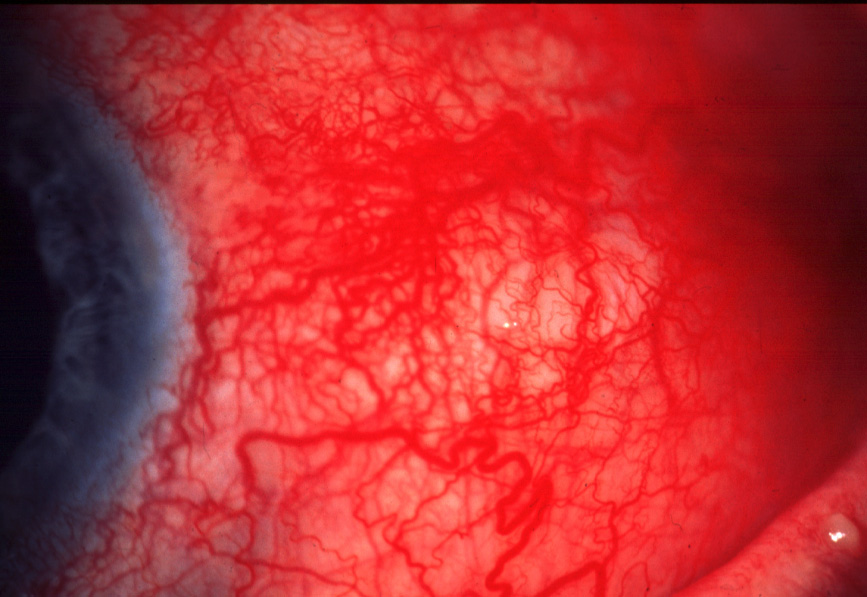 Treatment
Oral NSAIDs
Oral steroids if unresponsive
Nodular anterior non-necrotizing scleritis
More serious than diffuse scleritis
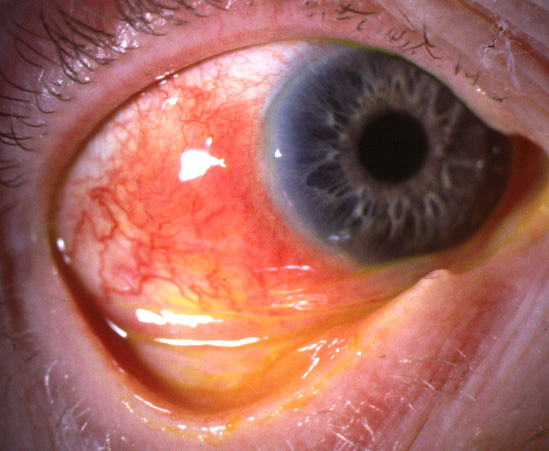 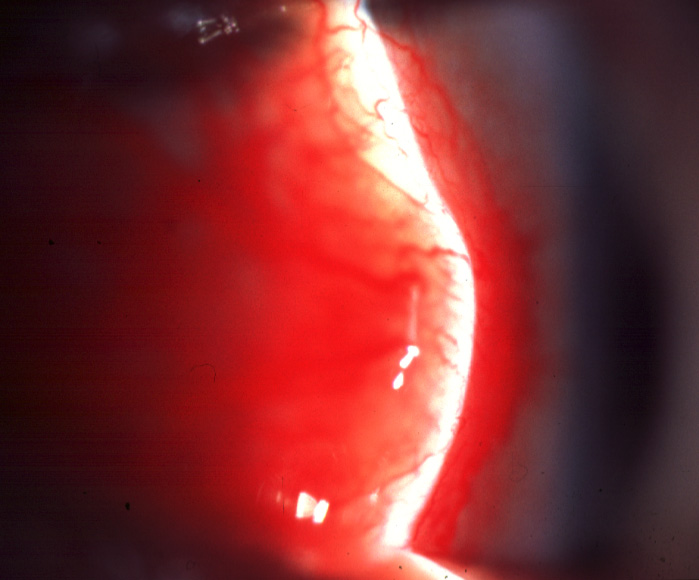 On cursory examination resembles 
nodular episcleritis
Scleral nodule cannot be moved over  
underlying tissue
Treatment - similar to diffuse non-necrotizing scleritis
Anterior necrotizing scleritis with inflammation
Painful and most severe type
Complications - uveitis, keratitis, cataract and glaucoma
Progression
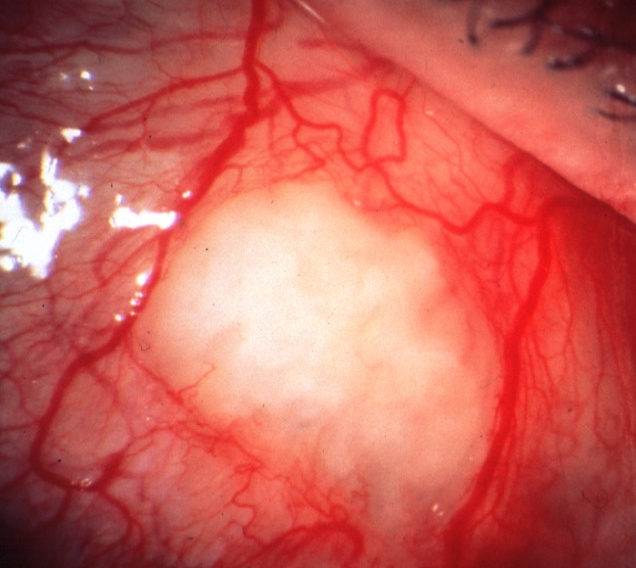 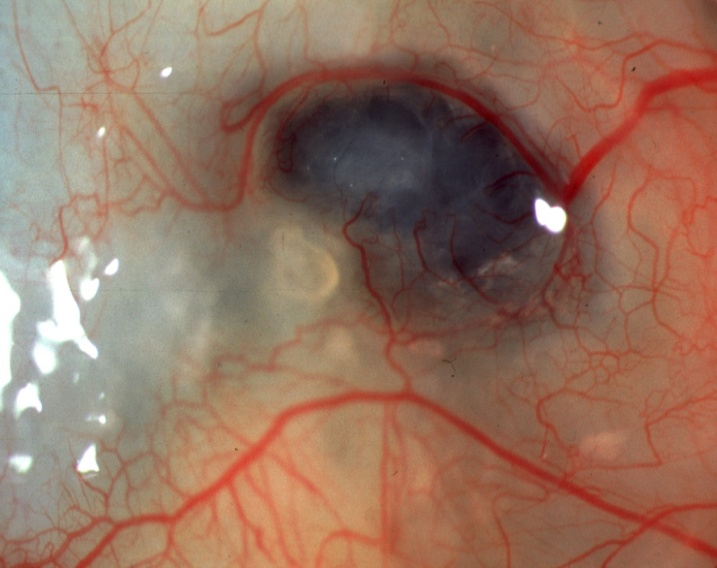 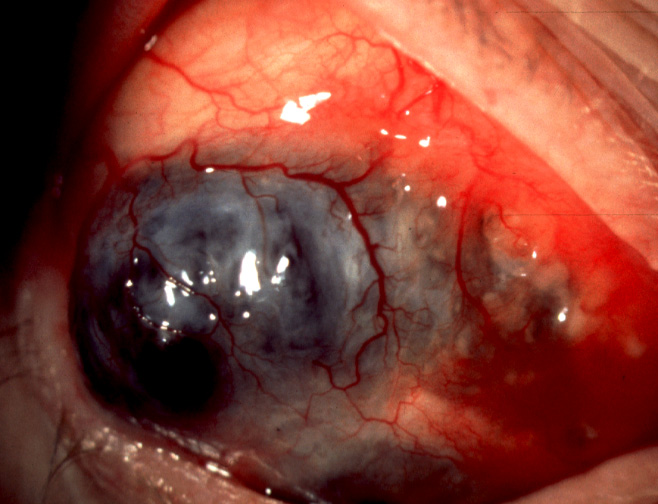 Scleral necrosis and 
visibility of uvea
Avascular patches
Spread and coalescence 
of necrosis
Treatment
Oral steroids
Immunosuppressive agents (cyclophosphamide, azathioprine, cyclosporin)
Combined intravenous steroids and cyclophosphamide if unresponsive
Anterior necrotizing scleritis with inflammation
(scleromalacia perforans)
Associated with rheumatoid arthritis
Asymptomatic and untreatable
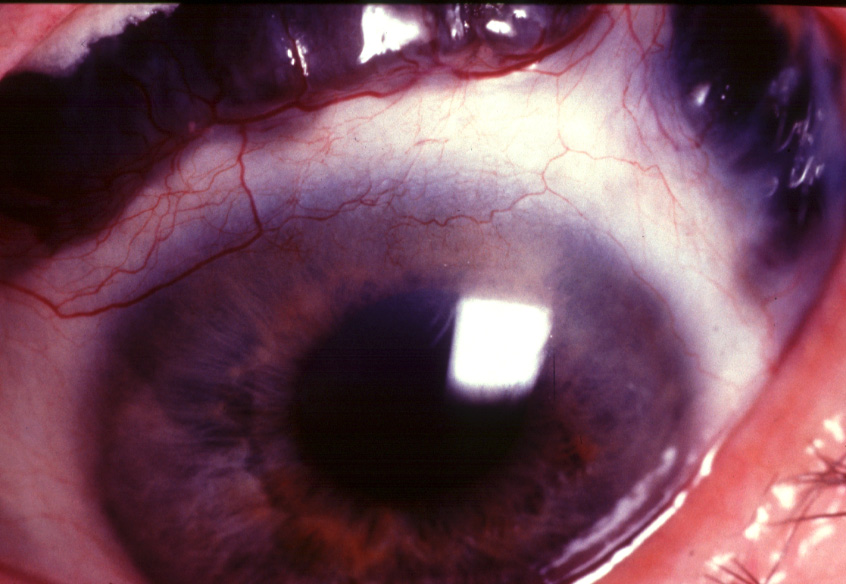 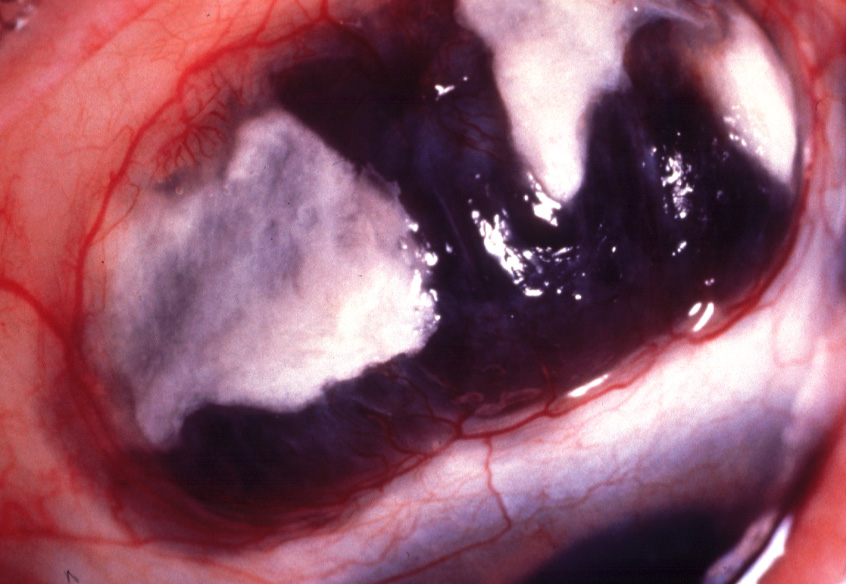 Progressive scleral thinning with exposure of underlying uvea
Posterior scleritis
About 20% of all cases of scleritis
About 30% of patients have systemic disease
Treatment similar to necrotizing scleritis with inflammation
Signs
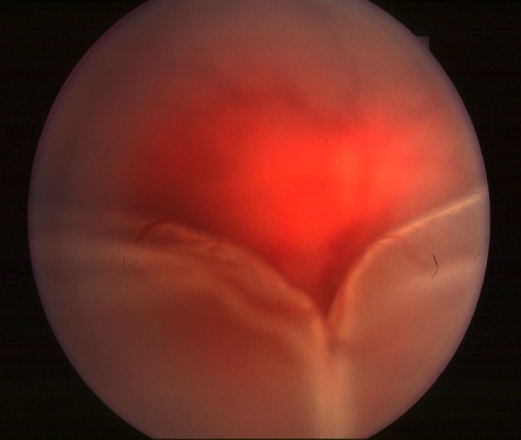 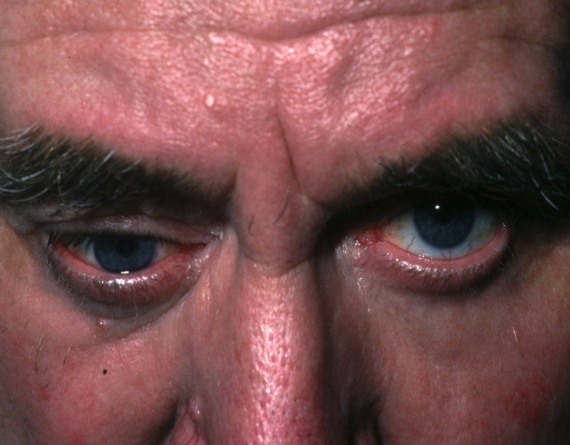 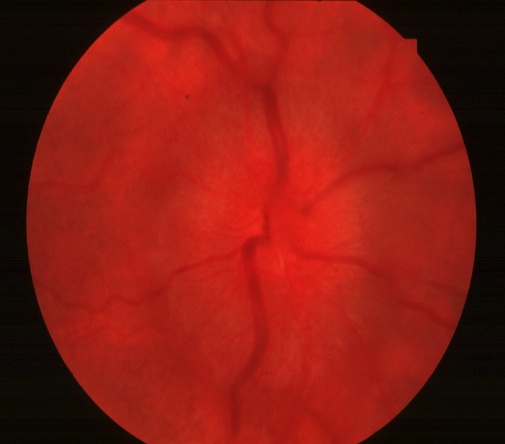 Proptosis and 
ophthalmoplegia
Exudative retinal 
detachment
Disc swelling
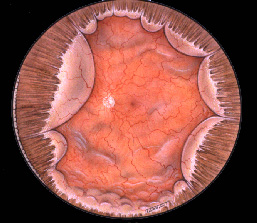 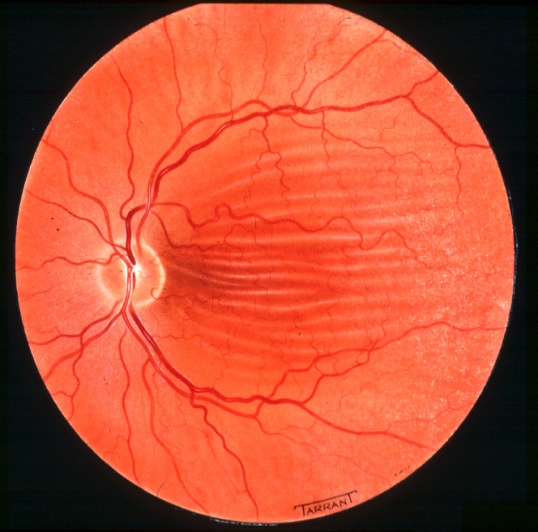 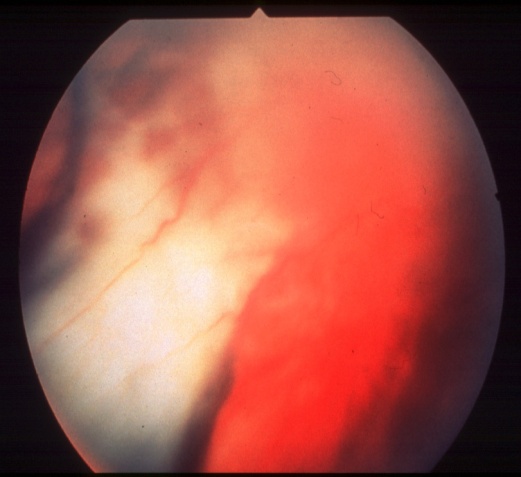 Ring choroidal 
detachment
Choroidal folds
Subretinal exudation
Imaging in posterior scleritis
Ultrasound
Axial CT
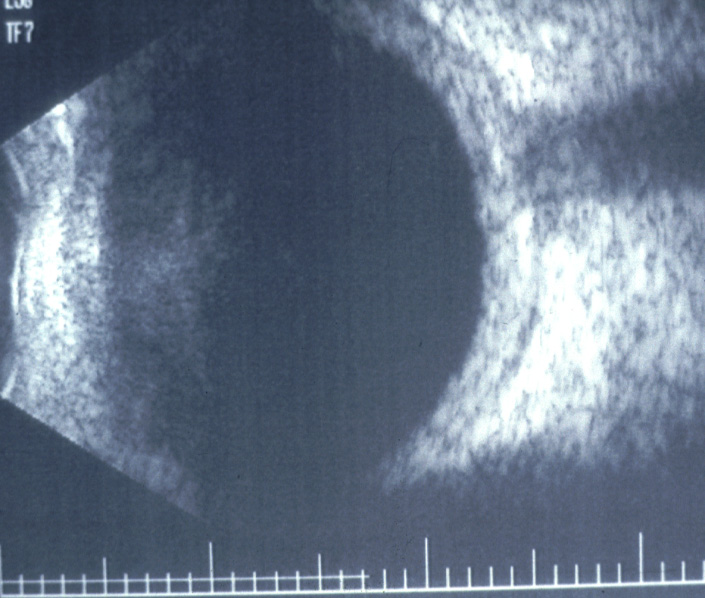 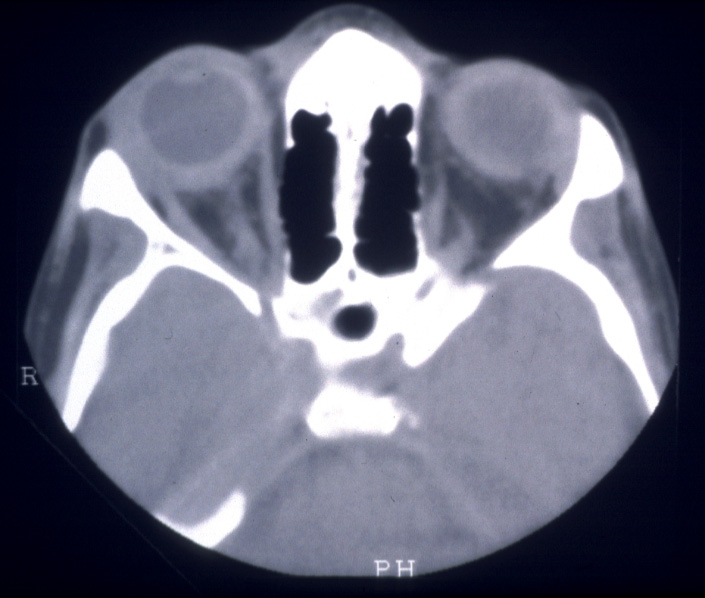 a
a
b
a - Thickening of posterior sclera
Posterior scleral thickening
b -Fluid in Tenon space (‘T’ sign)
episkleritida
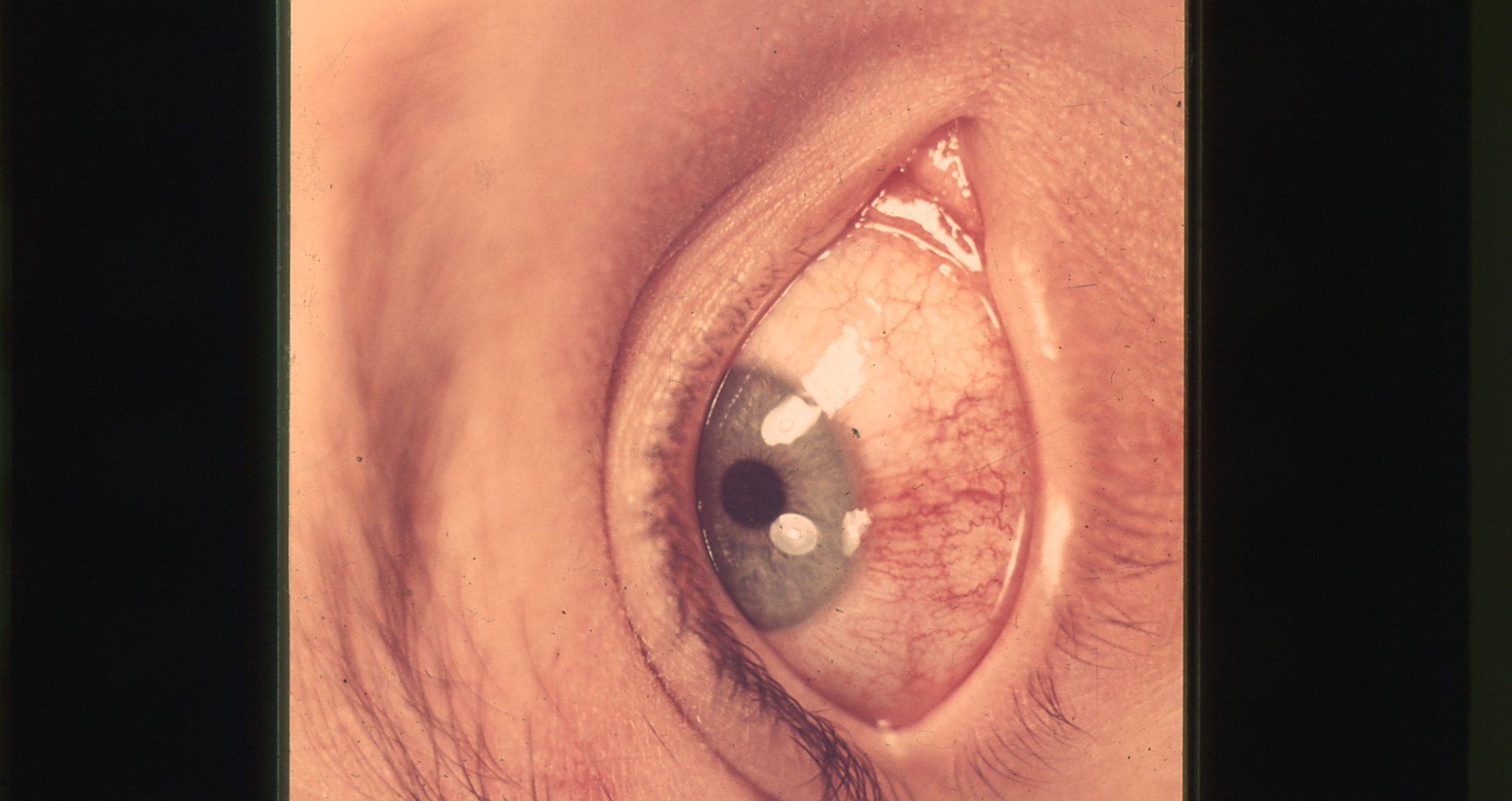 Skleritida
Stafylom
Skleritis
Stafylom
Episkleritida
Děkuji za pozornost